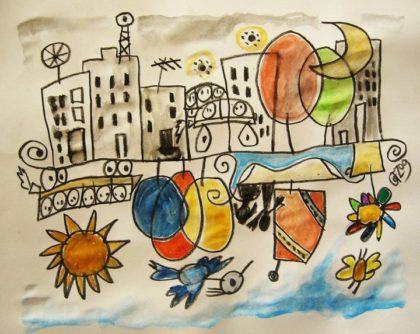 Progettazione dei servizi educativi a. a. 2020-2021
Lisa Brambilla
lisa.brambilla@unimib.it
La struttura del progetto
Dalla strutturazione dell’intervento alla sua realizzazione
Emanuela M.  Torre, Dalla progettazione alla valutazione. Modelli e metodi per educatori e formatori, Carocci, Roma, p. 108.
Dalla strutturazione dell’intervento alla sua realizzazione
SCELTE E 
DECISIONI 


RESPONSABILITà 
E RISORSE


Equilibrio tra desideri e vincoli 
Traverso, p. 156
Emanuela M.  Torre, Dalla progettazione alla valutazione. Modelli e metodi per educatori e formatori, Carocci, Roma, p. 108.
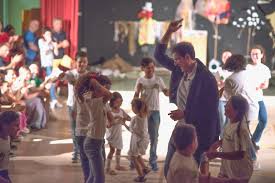 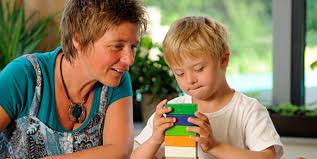 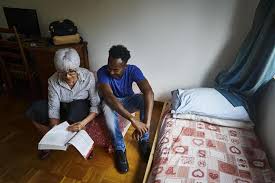 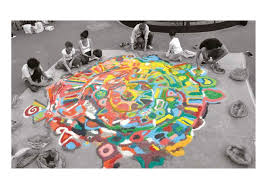 1. I SOGGETTI DESTINATARI
SINGOLI
GRUPPI 
TERRITORI
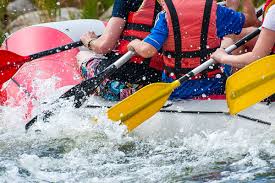 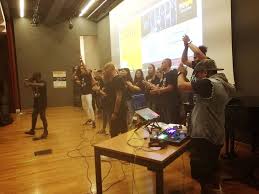 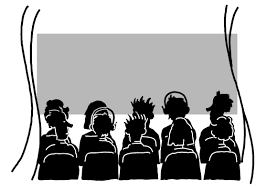 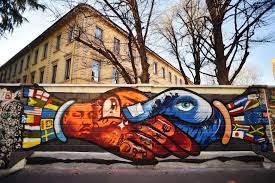 2. CONTENUTI E STRATEGIE DI INTERVENTO
PROGETTAZIONE…
ESPERIENZA  SIGNIFICAZIONE  COMPETENZA/CONOSCENZA/COMPRENSIONE
3. ARTICOLAZIONE DELLE ATTIVITà
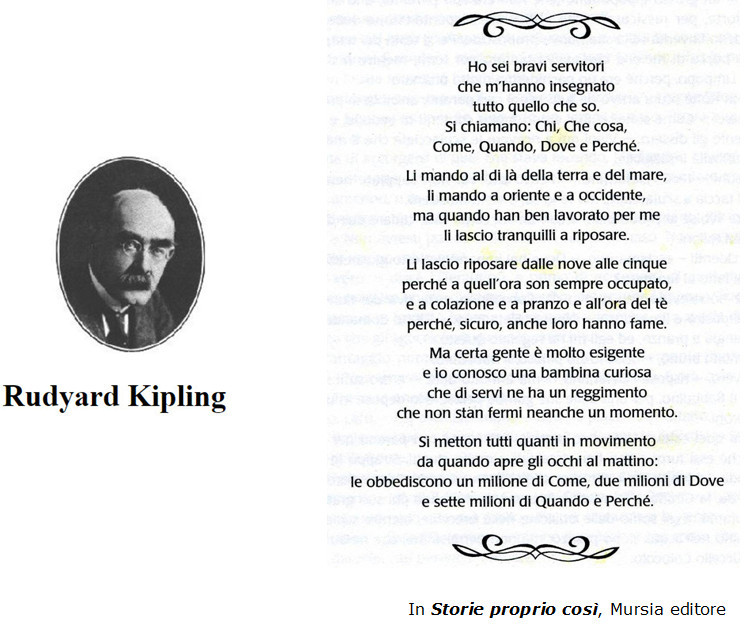 DOPO 
AVER RISPOSTO ALLA DOMANDA Perché?
CHI (e CON CHI)? 
COSA?
COME? 
DOVE?
QUANDO? (e PER QUANTO?)
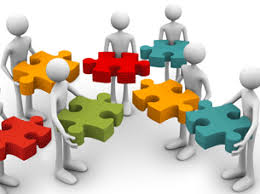 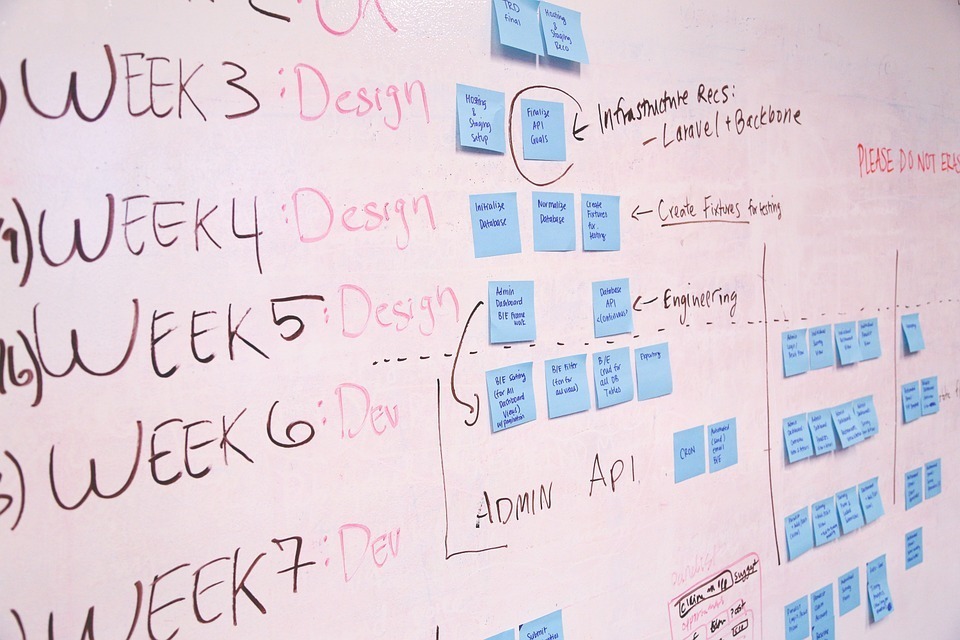 4. I tempi
GESTIONE, MONITORAGGIO, VERIFICA, CONDIVISIONE
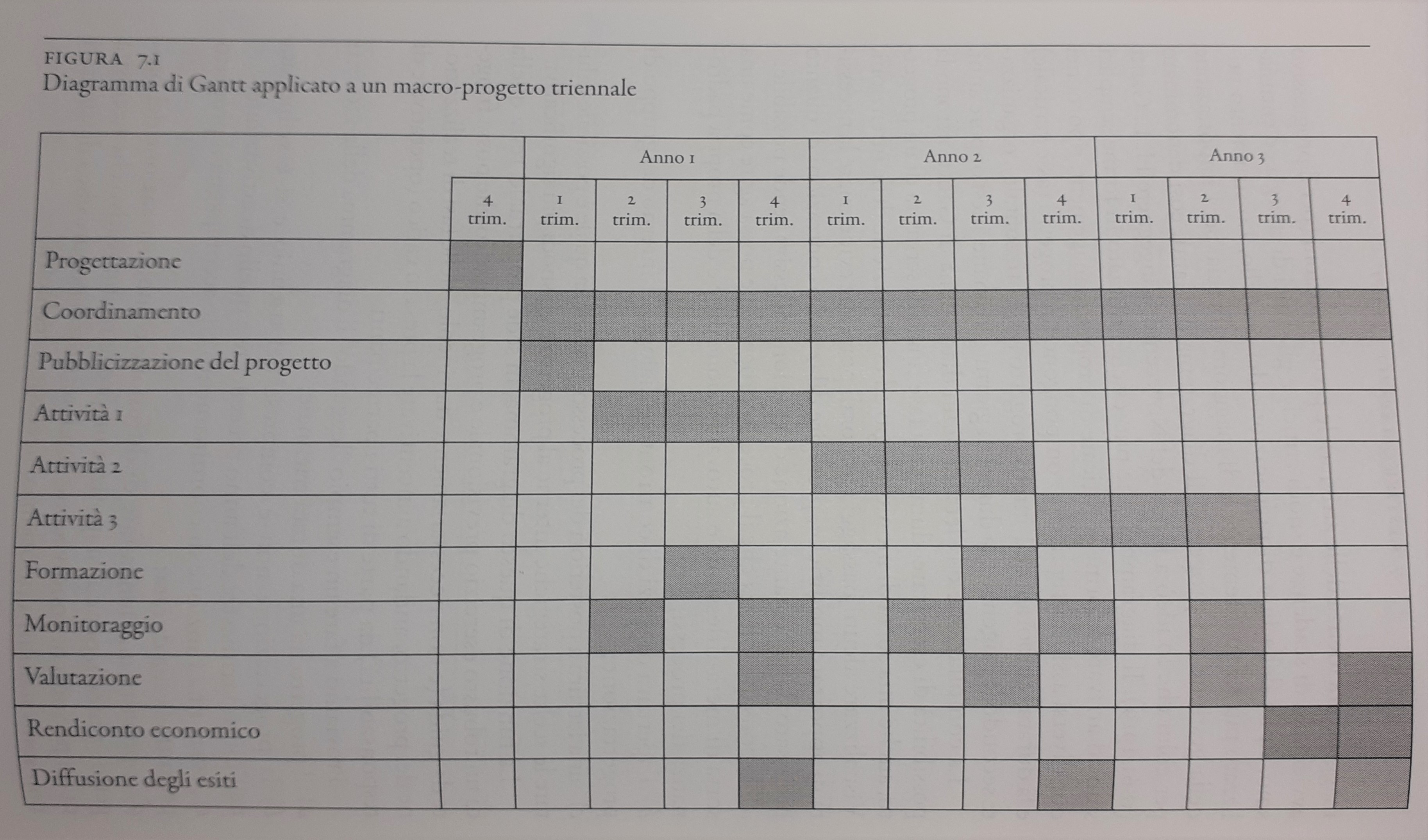 ATTIVITà 
DEL PROGETTO
DURATA DEL PROGETTO
I tempi
Andrea Traverso, Metodologia della progettazione educativa, Carocci, Roma, 2016, p. 148
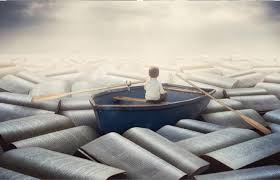 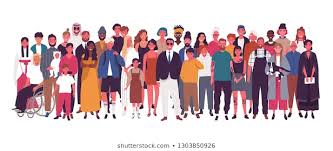 5. Le risorse
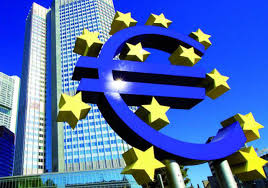 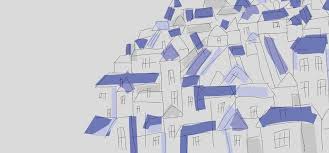 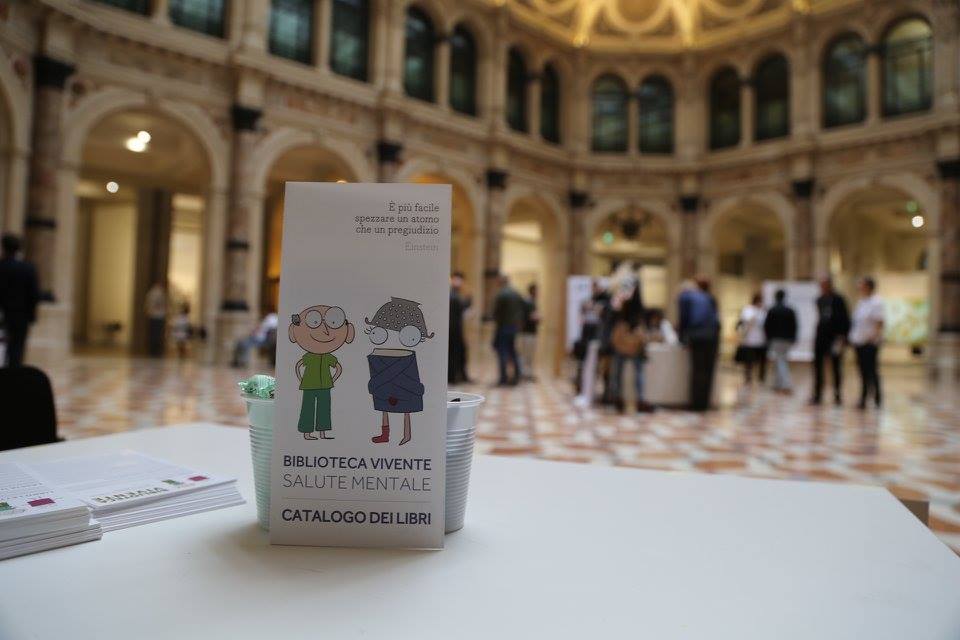 Risorse
FORMALI
INTERNE
DIRETTE

MA ANCHE

INFORMALI
ESTERNE
INDIRETTE
Gallerie d’Italia, Milano
La stesura del progetto
LA REDAZIONE DEL PROGETTO: 
PER CHI LO IDEA, PER CHI LO VALUTA/FINANZIA, 
PER CHI, A VARIO TITOLO, VI PARTECIPA
Sergio Tramma,  Pedagogia sociale, Guerini, Milano 2018, p. 135.